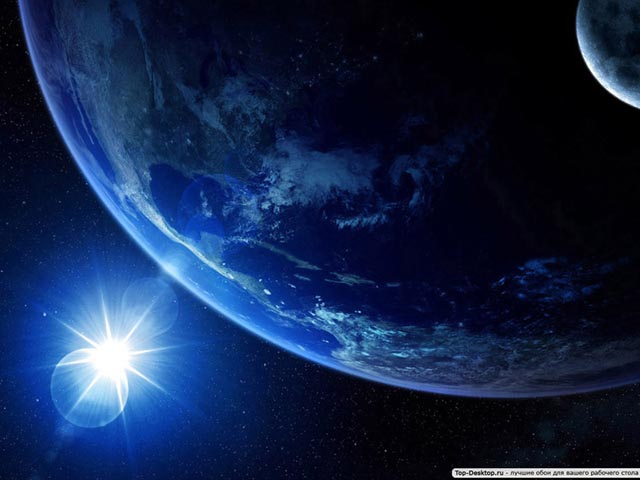 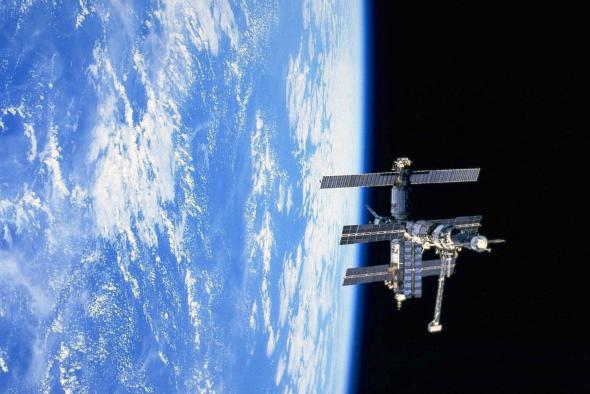 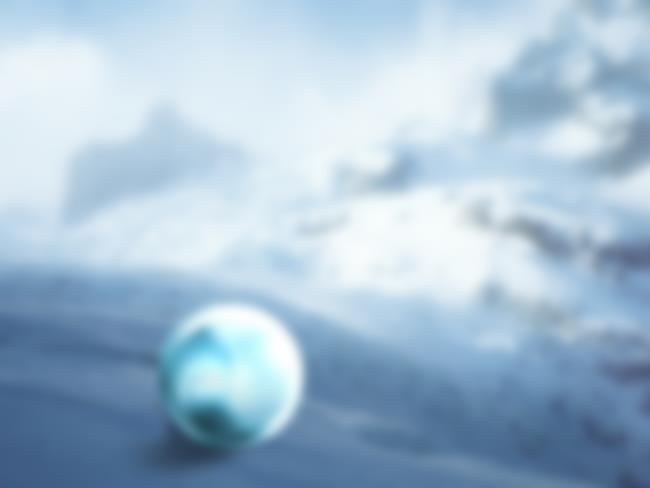 Українське походження мали такі творці теорії польотів у світовому просторі, як Костянтин Ціолковський, Микола Кибальчич та Юрій Кондратюк.
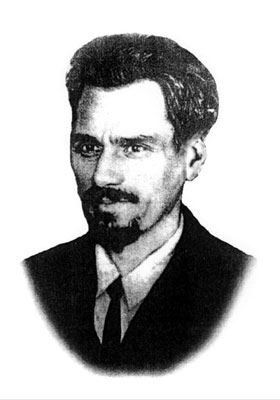 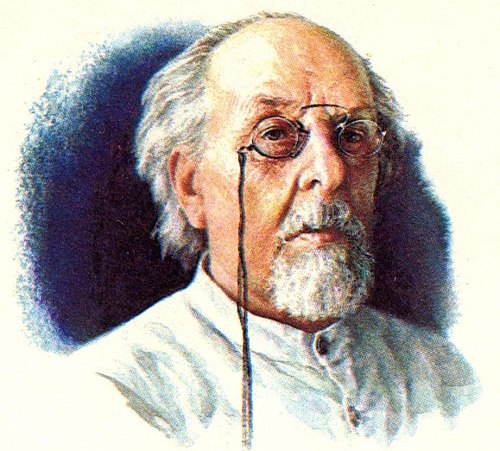 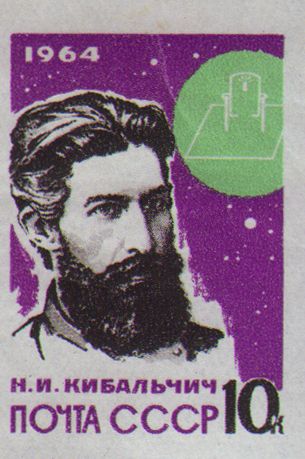 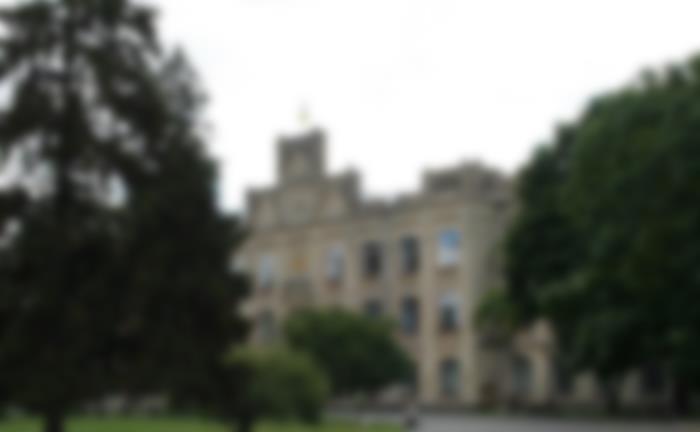 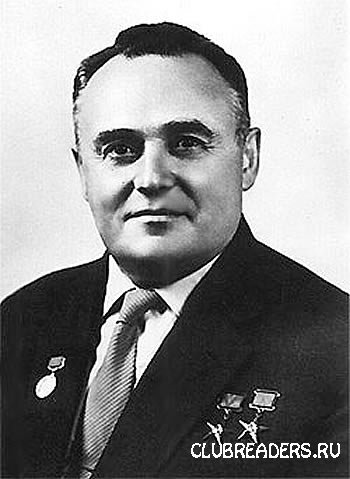 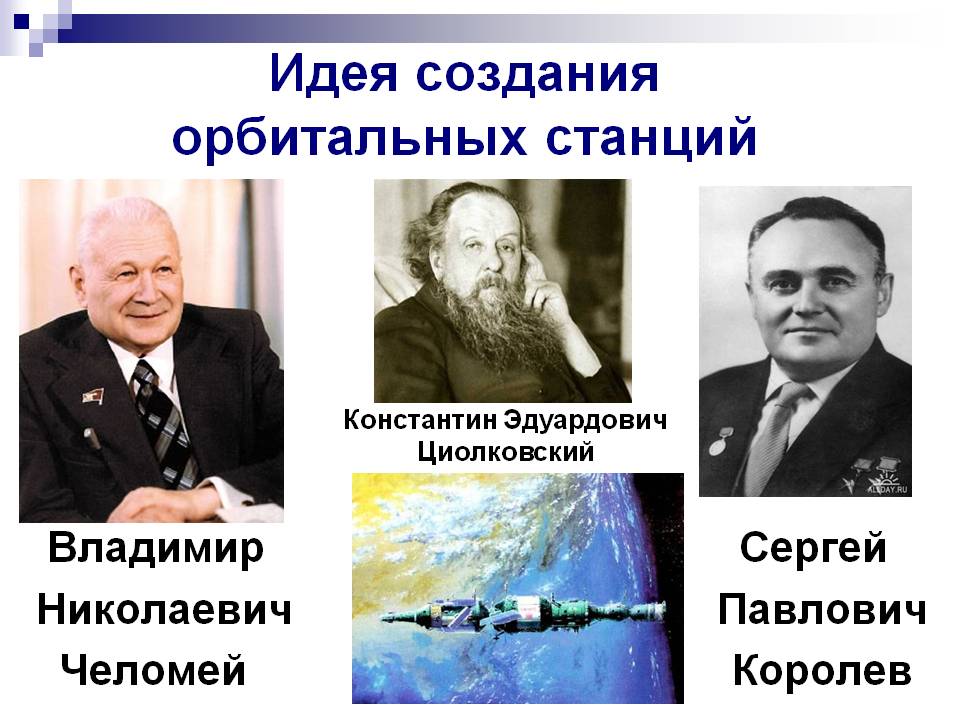 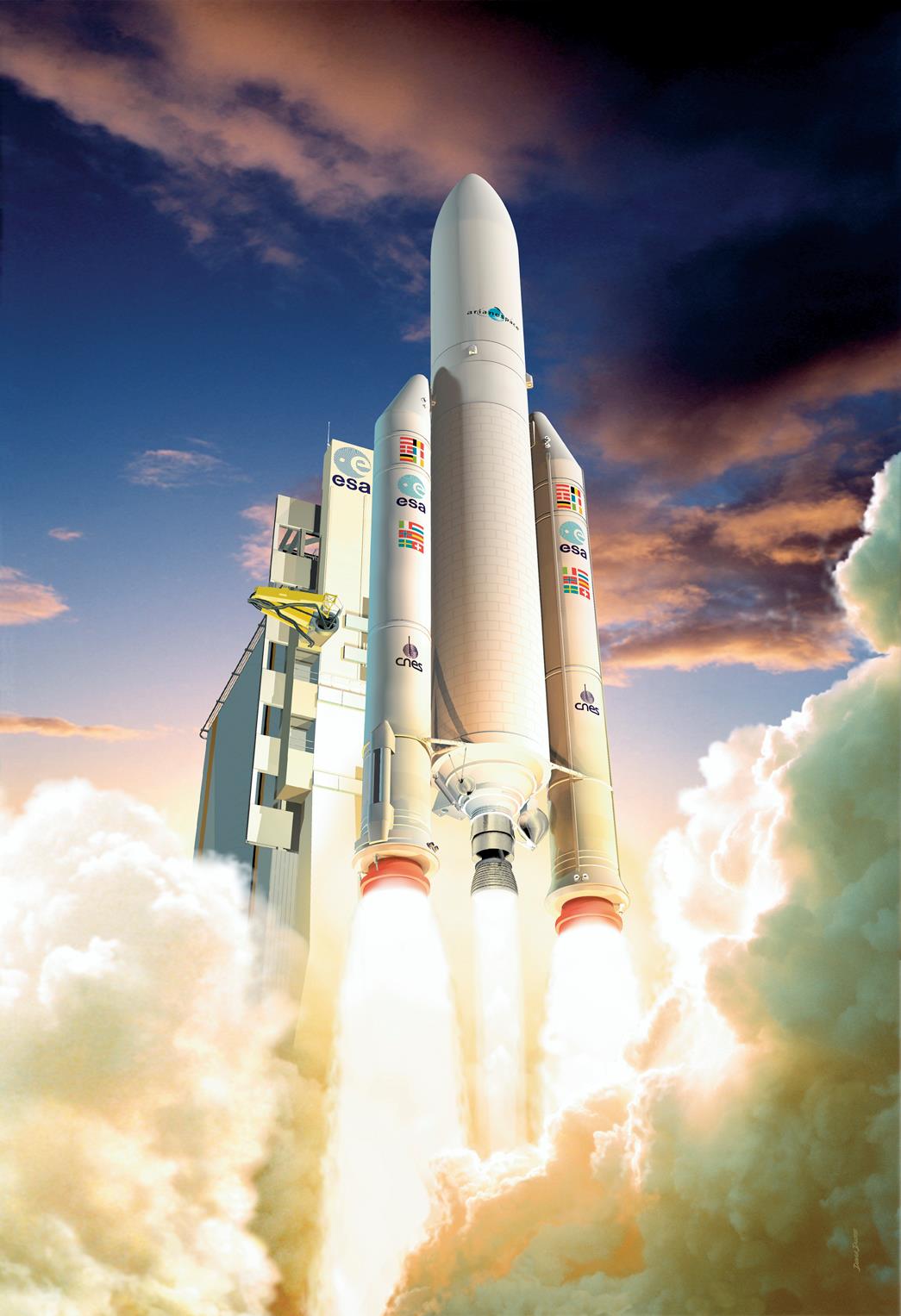 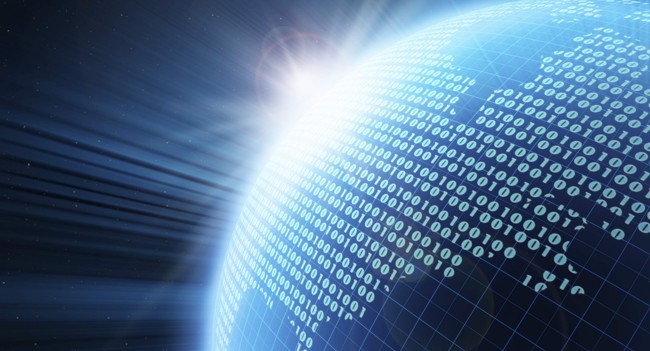 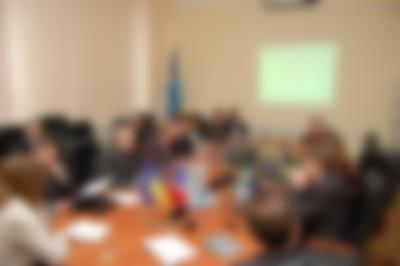 Сьогодні НКАУ 
координує роботу більш ніж 40 підприємств
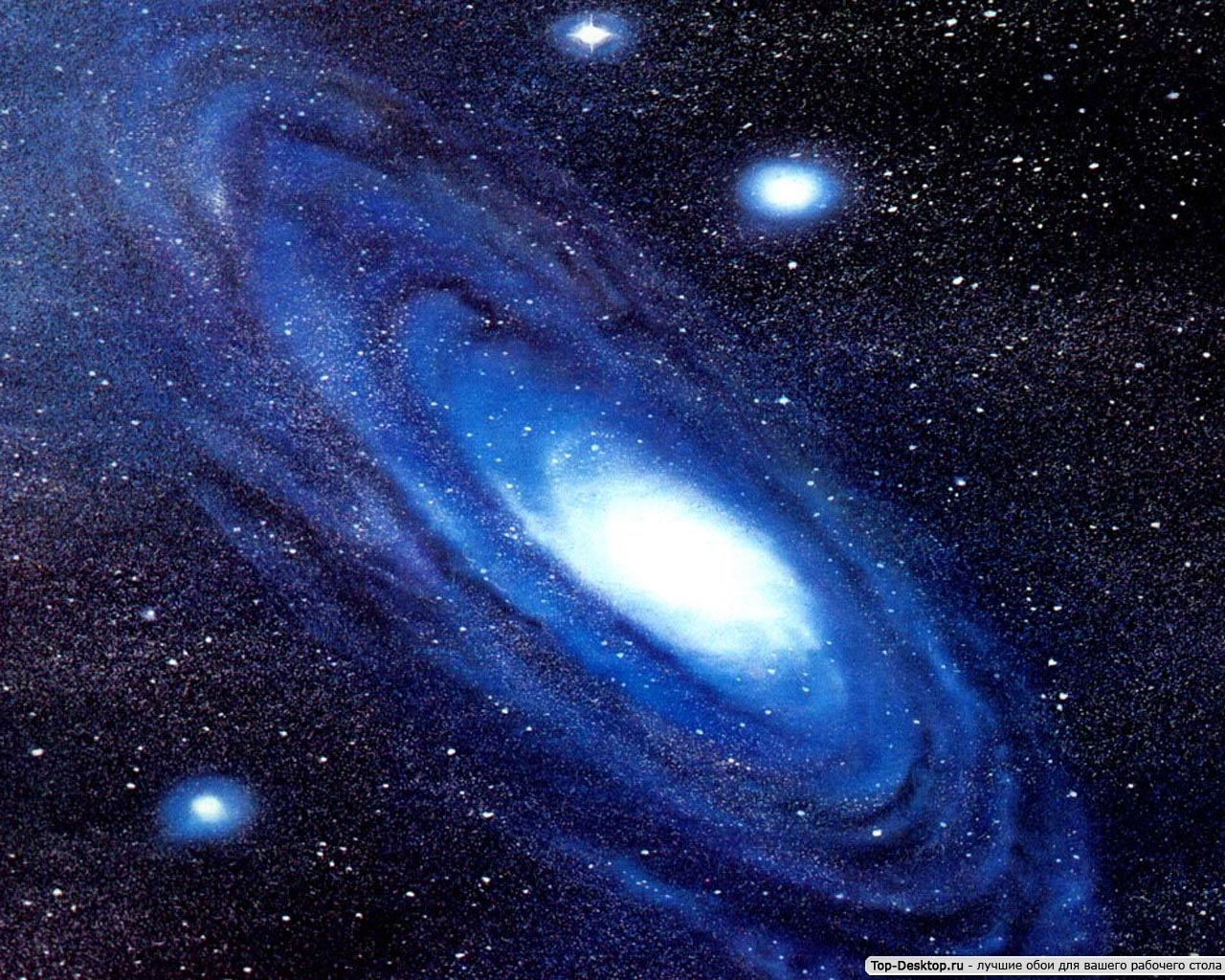 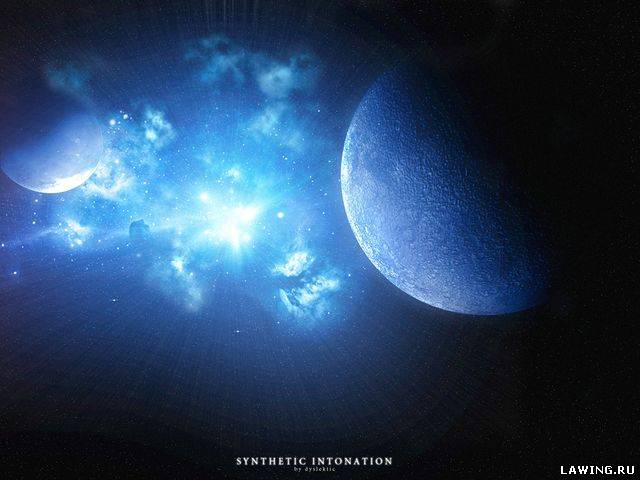 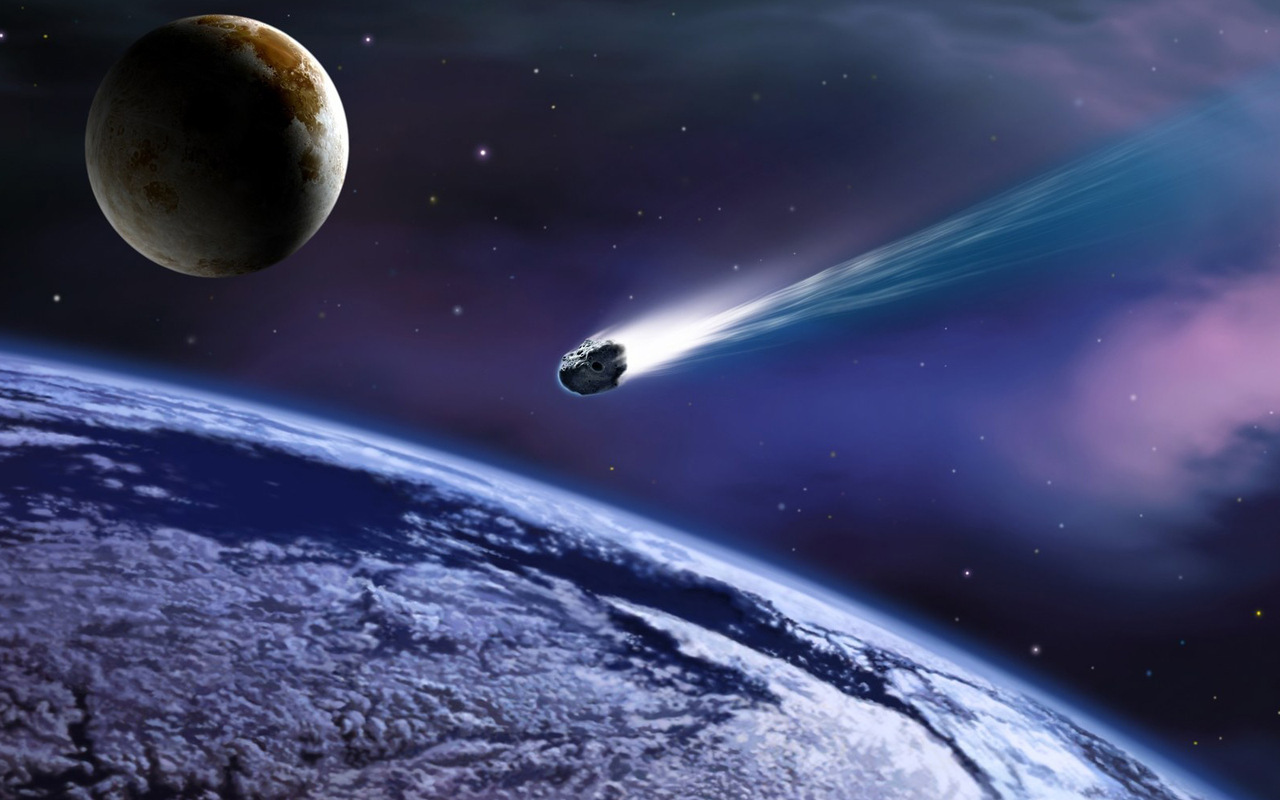 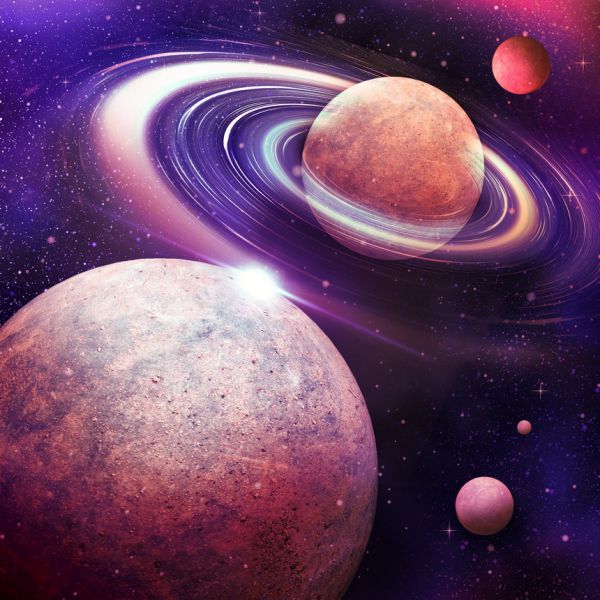 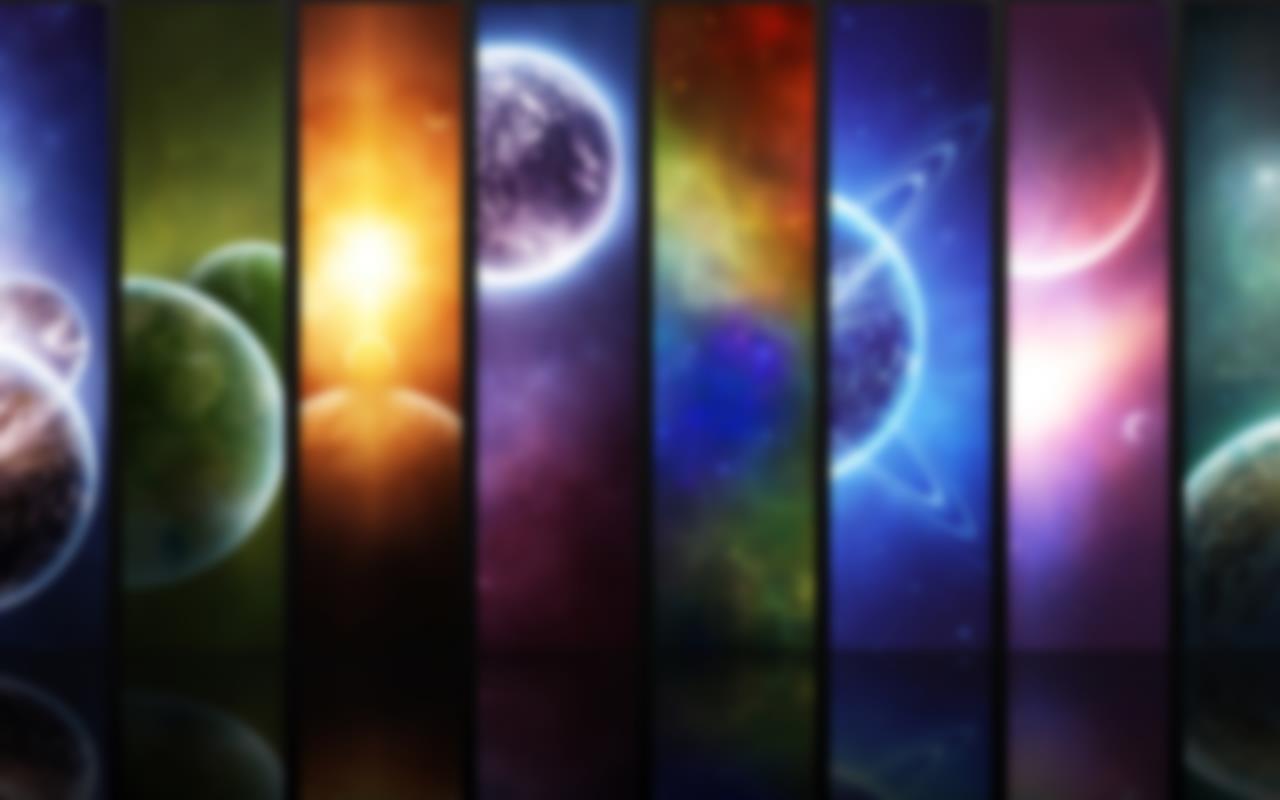 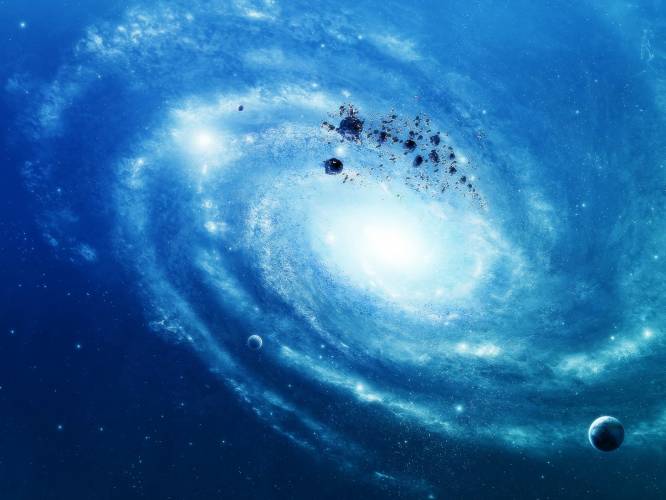 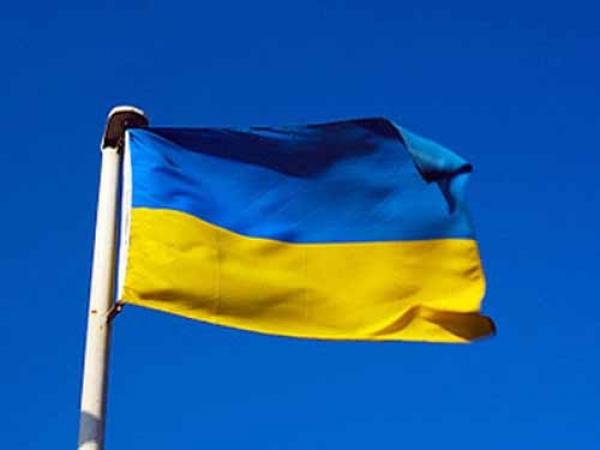 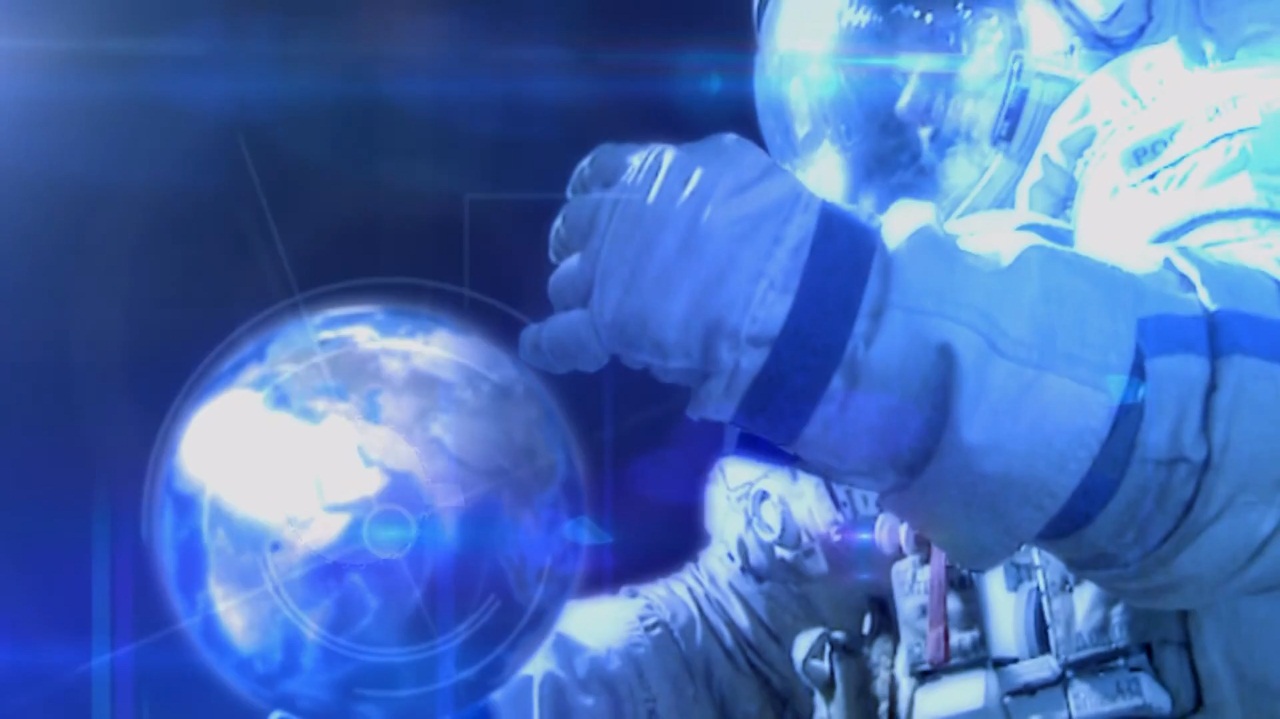 Дякую за увагу!